Status i prosjektet Digital skole og 
visning av Utvei
25. april 2023, Oppikrim-dagene 2023, Kristiansand
Innhaldet i økta
Statusmelding – Utvei: Prosess (Paal Chr. Breivik – Statsforvaltaren i Vestland)
Statusmelding – Utvei: Oppgradering av DFS – innhald – inkl. visning.
Korleis førebu for Teams for Education i skuleavdelinga?
Eksamensgjennomføring vår 2023
Prosjektstatus
Utvei-plattforma: Korleis ser den ut per tid?
Kva veit me om tidsperspektiva?
Når får skulane Utvei?
DFS: End of support på sentrale komponentar i 2024
På planen: pilot i Agder fylkeskommune
Etter pilot – vurdering
Etter vurdering: mogleg meir utvikling
Utvida pilotering med fleire skular
Til sist, rullast ut til alle
Kva veit me om internett i Utvei?
Betre tilgang, auka tilfang av ressursar?
På kort sikt: Svært avgrensa
På lengre sikt: Moglegheit for fleire nettsider
På lengre sikt: Ulike internettmodus?
Feide på planen
[Speaker Notes: Bilde fra Pixabay. Skal kunne brukes uten videre attributering. https://pixabay.com/illustrations/social-media-media-board-networking-1989152/]
Kva veit me om programvare og maskinvarebehov for Utvei-løysinga?
Yrkesfag-elevar – verkstad og tyngre oppgåve: tjukk-klientar er naudsynt
Yrkesfag-elevar – teori + førebuing til eksamen: tynnklientar er moglegvis nok
Utvei-løysinga fungerer frå nyare tynnklientar
[Speaker Notes: Bilde fra Pixabay, skal være mulig å bruke uten attribusjon: https://pixabay.com/photos/milling-machining-knife-head-1137974/]
Maskinvare og program i Utvei
Kva veit me?
Spesialpedagogiske behov: Kan verte dekka godt for dei fleste i tynnklientløysing, med O365-verktøy som Engasjerende leser (opplesing), diktering, lesefremdrift, ordbok.  
Grafikk-krevjande programvare (Adobe-program etc.) - uklart
TfE som nytt verktøy - Korleis førebu?
Prosess – kva skjer framover?
TfE som nytt verktøy - Korleis førebu?
Kva må de ta teke stilling til lokalt ved innføringa?
Skulenivået – overordna organisering og struktur –  lokalt ansvar
Kva skal møte eleven hos oss? 
Organisering
Kva skal vere likt på tvers av fag og tilbod, kva skal vere fagspesifikt og følgje fagets eigenart, lærars preferansar?
Organisering?
Rollar?
Finst det teams for Education-praksisar på hovudskule/hos skuleeigar av relevans og overføringsverdi?
Lokale satsingar og skuleutviklingsfelt av relevans?
Fagnivå – gode praksisar og døme –lærarar, fagnettverka
TfE som nytt verktøy - Korleis førebu?
Organiseringsprinsipp lokalt
Strukturdimensjon – lokal kontekst:
Kjem an på lokal kontekst, organisering, pedagogiske grunnprinsipp.

Undervisningsgrupper?
Fag?
Enkeltelevar?
TfE som nytt verktøy - Korleis førebu?
Organiseringsprinsipp lokalt
Pedagogisk dimensjon – lokal og fagleg praksis:
Fagleg samarbeid mellom elevane eller ikkje?
Skal eleven besøke ferdigbygde modular, ut frå eit sjølvstudium-prinsipp? 
Vert innhaldet og opplegget til i møtet med elevane?
Nyttar hovudskulen verktøyet, skal ein leggje opp til overføringsverdi med praksis der?
Har ein andre satsingar som vala bør ta inn over seg?
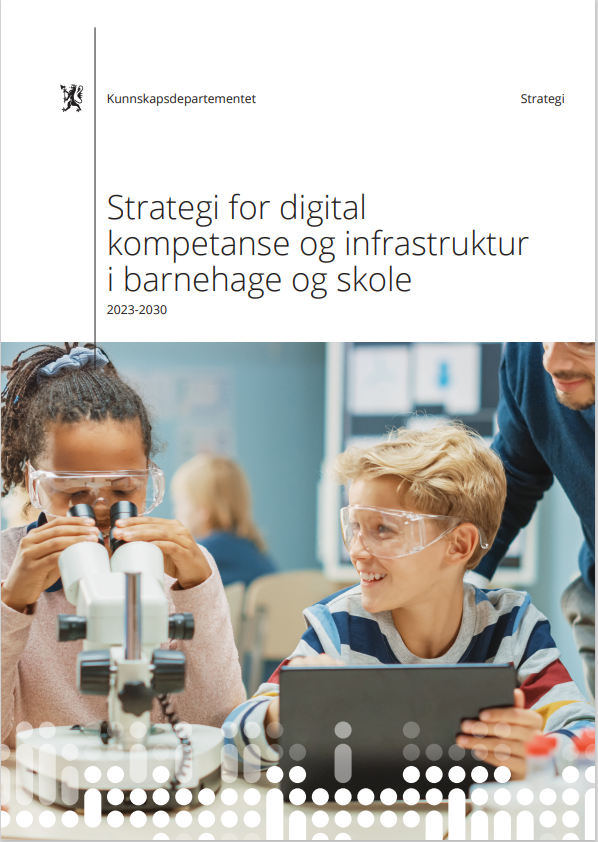 Ny strategi for digital kompetanse og infrastruktur i barnehage og skole – Utvei opp mot denne strategien?
Utvikle digital kompetanse i tråd med læreplanmåla
Bærekraftig digital grunnmur – likeverdige tilbod

Skole:
Motvirke digitalt utanforskap – kompetanse til å fungere i samfunns- og arbeidsliv
Likeverdig tilgang – læringsressurser
Digitale + teknologisk tilgang som kvalifiserer deltakarar i fag- og yrkesopplæringa til læretida
25. april – Oppikrim 2023
Eksamens-gjennomføring våren 2023
25. april 2023 - Oppikrim